«Ζούμε Αρμονικά Μαζί - Σπάμε τη Σιωπή»: 
Πρόληψη και αντιμετώπιση 
της βίας και του εκφοβισμού στα σχολεία
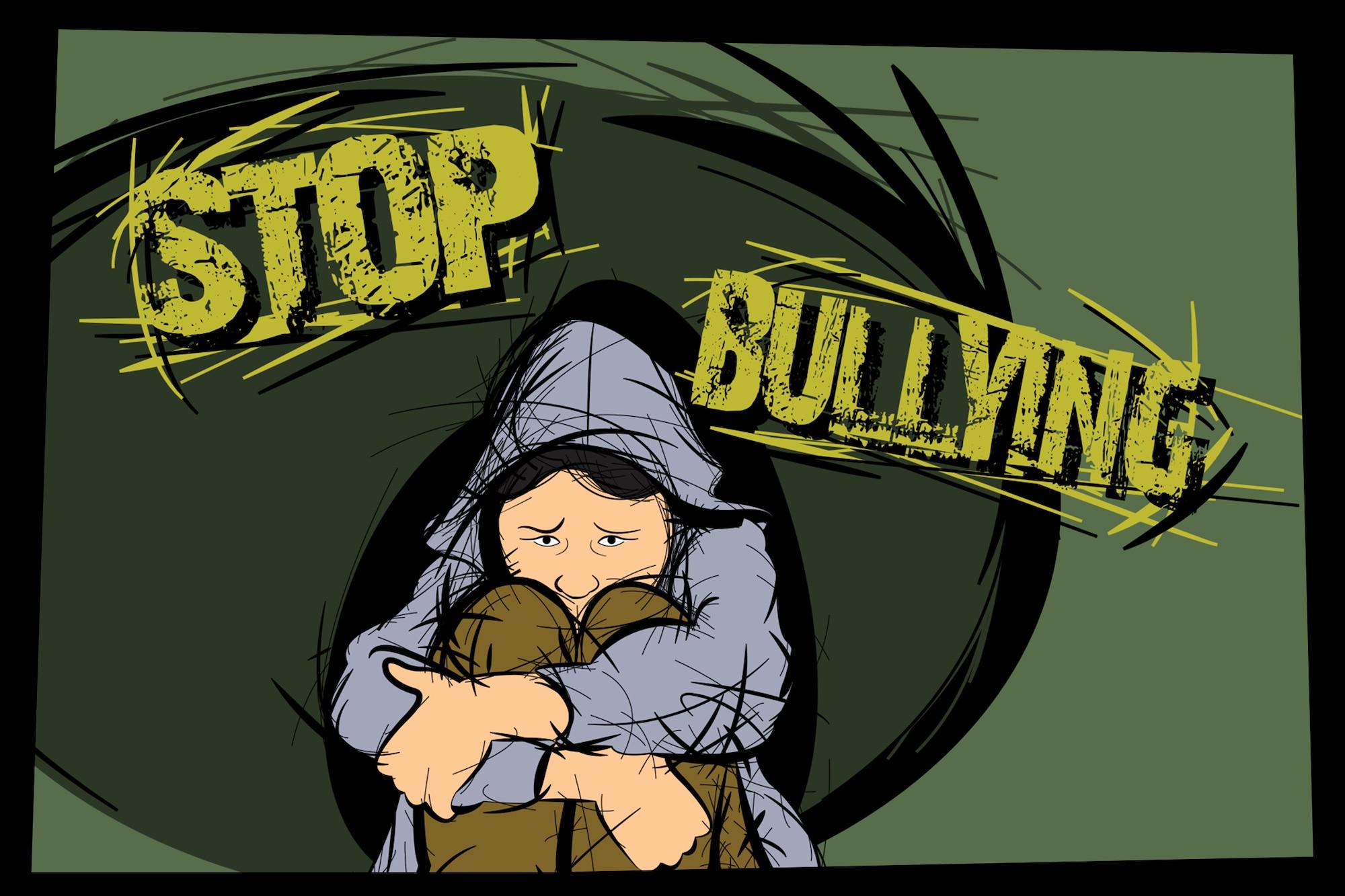 Δρ. Μαρία Μπιρμπίλη
Σύμβουλος Εκπαίδευσης ΠΕ06
1ης Δυτ. Θεσσαλονίκης
Η Παγκόσμια Έρευνα του ΟΗΕ για τη Βία Ενάντια στα Παιδιά
Τα επίπεδα και τα μοτίβα της βίας που εκδηλώνονται στο χώρο του σχολείου, αντανακλούν τα επίπεδα και τα μοτίβα της βίας που υπάρχουν στην κοινωνία και την οικογένεια. Αυτά με τη σειρά τους αντανακλούν τις υπάρχουσες πολιτικές και κοινωνικο-οικονομικές τάσεις, τις πολιτισμικές παραδόσεις και αξίες, το νομικό πλαίσιο και την εφαρμογή του.
Μέσα από το ρόλο του θύτη, θύματος ή του μάρτυρα στη βία, τα παιδιά μαθαίνουν ότι η βία είναι ένας αποδεκτός τρόπος για τον ισχυρό και επιθετικό για να παίρνει αυτό που θέλει από τον συγκριτικά αδύναμο, παθητικό ή ειρηνικό.
Χαρακτηριστικά παιδιών με βίαιη συμπεριφορά
επιθετικά ή αντιδραστικά πρότυπα συσχέτισης με άλλους
περιορισμένες θετικές διαπροσωπικές δεξιότητες
χαμηλή ή υπερβολικά διογκωμένη αυτοεκτίμηση
μειωμένες ικανότητες για δημιουργικό παιχνίδι
χρήση εχθρικού/αντικοινωνικού λεξιλογίου
φτωχές ακαδημαϊκές δεξιότητες/συσσωρευμένα μαθησιακά προβλήματα
ανώριμες μορφές σκέψης/ έντονος εγωκεντρισμός
έλλειψη προοπτικής στο μέλλον
καθυστερήσεις στη γλωσσική ανάπτυξη και γενικά στη γνωστική λειτουργία
περιορισμένες ικανότητες εσωτερίκευσης των κανόνων και των κοινωνικών προτύπων
μειωμένες αντοχές στις ματαιώσεις
περιορισμένες ικανότητες επίλυσης προβλημάτων/συγκρούσεων
εχθρική προκατάληψη και τάσεις απόδοσης εχθρικών προθέσεων στους άλλους
θυμός, οξυθυμία
Η προβληματική συμπεριφορά και η επιθετικότητα μπορεί να χρησιμοποιείται για:
να τραβήξει την προσοχή του άλλου
ως διέξοδος/αντίδραση σε κάποιο είδος ματαίωσης που έχει υποστεί
ως αντίδραση σε συγκεκριμένες καταστάσεις, γεγονότα ή πρόσωπα με τα οποία είχε αρνητικά ή τραυματικά βιώματα
να εκτονώσει αρνητικά συναισθήματα 
να αποφύγει επίπονες, επώδυνες ή πληκτικές δοκιμασίες
να ελέγξει τις προθέσεις των άλλων
να υπονομεύσει την εξουσία των ενηλίκων
Τι μπορεί να φταίει;
ταύτιση του παιδιού με το πρότυπο ενός επιθετικού γονέα ή μεγαλύτερου αδερφού
αντίληψη ότι με αυτές τις συμπεριφορές μπορεί να αποκτήσει πολλά
κύρος και εξουσία πάνω σε άλλους
το βρίσκει διασκεδαστικό να επιβάλλεται και να φοβίζει προκαλώντας αναταραχή
έλλειψη εμπιστοσύνης
έλλειψη διαπροσωπικών δεξιοτήτων
αισθήματα ανεπάρκειας, χαμηλής αυτοπεποίθησης
αδυναμία να διαχειριστεί τα έντονα συναισθήματα
μαθησιακή ανεπάρκεια, ολική αποτυχία, δυσκολία προσαρμογής
Ιδιότητες ατόμων που εμπλέκονται σε περιστατικά εκφοβισμού/βίας
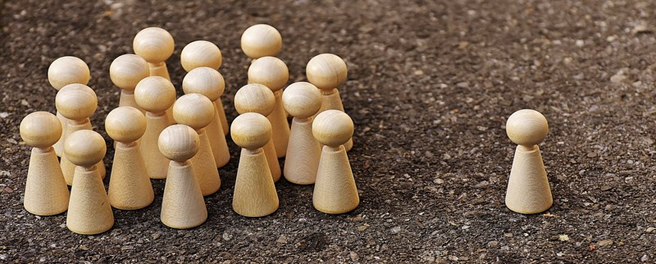 Θύτης:  το άτομο που εκφοβίζει
Θύμα: το άτομο που εκφοβίζεται 
Θεατές:  παρατηρητές 

Οι όροι «θύμα» και «θύτης»: η χρήση τους στην καθημερινή πρακτική είναι καλύτερο να αποφεύγεται, αφού μπορεί να δημιουργεί «ταμπέλες», να στιγματίζει και να επηρεάζει την αυτοεικόνα των ατόμων (Κέντρο Ευρωπαϊκού Συναγματικού Δικαίου, 2015). 
Είναι πιο δόκιμο στην καθημερινή πρακτική να χαρακτηρίζονται οι καταστάσεις και τα γεγονότα, παρά τα άτομα και ως εκ τούτου μπορεί να γίνεται αναφορά σε «εμπλεκόμενους σε περιστατικά εκφοβισμού».
Τα “θύματα”
παθητικά: παρουσιάζουν χαρακτηριστικά ανασφάλειας και φαίνονται αβοήθητα, ευαίσθητα, νευρικά και υποτακτικά.
προκλητικά:  είναι αμυντικά, ανήσυχα, υπερκινητικά και με τάση να εκνευρίζουν και να ενοχλούν άλλα παιδιά σε βαθμό που φαίνεται ότι προκαλούν επιθετική συμπεριφορά.
«θύτες/θύματα»: είναι παγιδευμένοι σε ένα κύκλο απόρριψης, είναι επιθετικοί σε συμμαθητές αλλά και στόχοι επιθετικότητας από συμμαθητές.
Οι “θύτες”
οι επιθετικοί: έχουν χαμηλή ενσυναίσθηση για άλλους που υποφέρουν, είναι εριστικοί, παρορμητικοί, κατηγορηματικοί, δυνατοί και εύκολα προκαλούνται από κάποιους, βρίσκοντας συχνά άλλους «θύτες» με παρόμοια χαρακτηριστικά για να δημιουργήσουν κλίκα 
οι ανήσυχοι: έχουν χαμηλή αυτοπεποίθηση και αυτοεκτίμηση, ξεσπάσματα θυμού, είναι ακόλουθοι του επιθετικού «θύτη» και επιζητούν την προσοχή του
οι ενισχυτικοί: ακολουθούν τους επιθετικούς «θύτες» και ενισχύουν τη συμπεριφορά τους με πολύ φανερό τρόπο γελώντας δυνατά, βρίσκοντας κοινό κ.α.
οι «θύτες/θύματα», ανήκουν και στις δύο κατηγορίες και περιγράφονται πιο πάνω
Οι θεατές:
οι υποστηρικτές του «θύματος», αυτοί που μπορεί να έχουν ή να μην έχουν κάποια σχέση με το «θύμα» και προσπαθούν να βοηθήσουν.
απλοί παρατηρητές ή παθητικοί, αυτοί που είναι μάρτυρες περιστατικών αλλά μένουν απαθείς
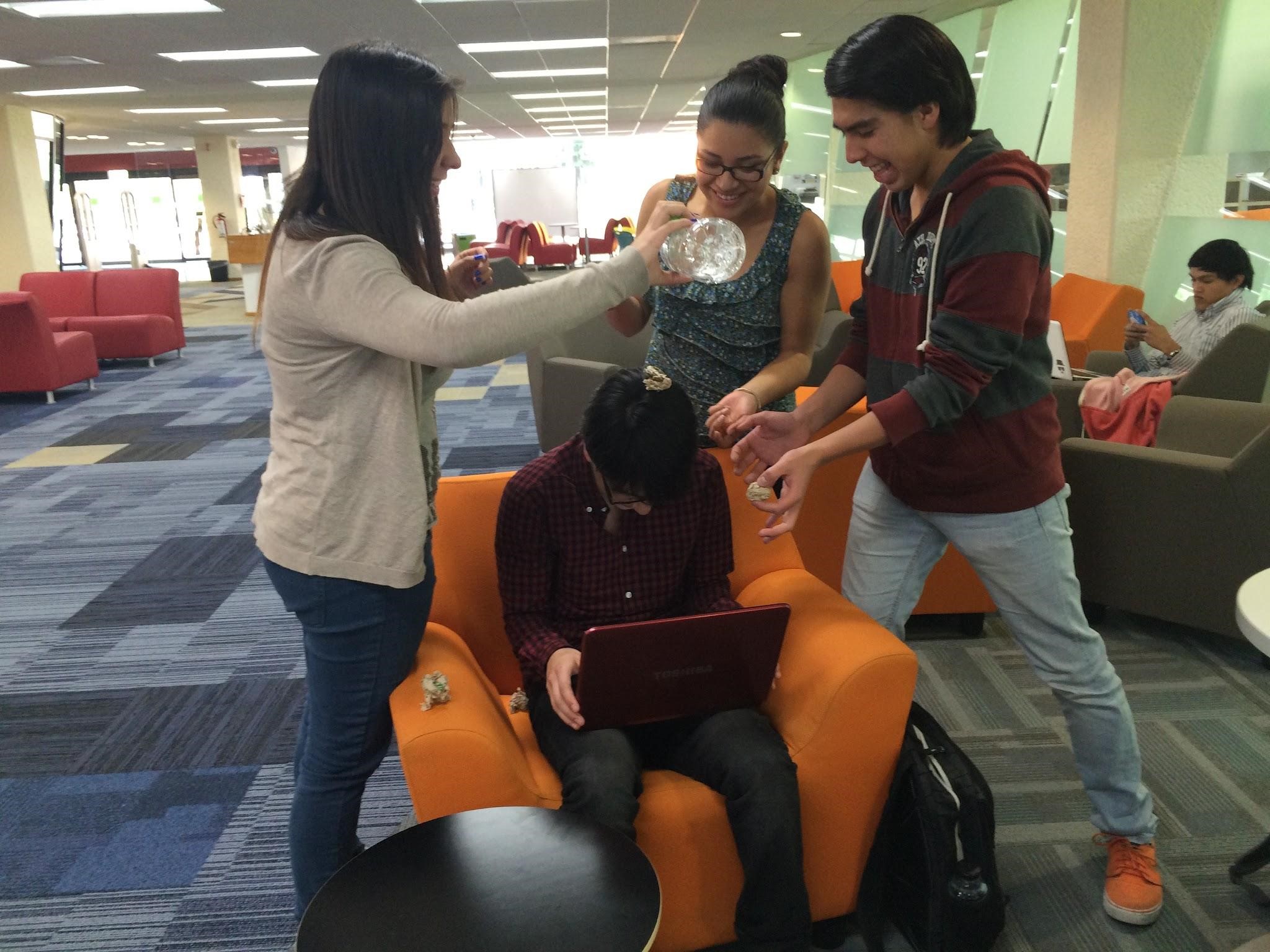 Η οπτική των γονέων
Έρευνες που εξέτασαν την αντίδραση και την οπτική των γονέων γύρω από το φαινόμενο του σχολικού εκφοβισμού κατέληξαν ότι αυτές ποικίλουν ανάλογα με την περίπτωση και τα ατομικά χαρακτηριστικά των εμπλεκομένων. Είναι, λοιπόν, πιθανό να:
παρουσιάζουν ανησυχία και άγχος αφού δεν μπορούν να υπερασπιστούν τα παιδιά τους και φοβούνται να παρέμβουν μήπως και χειροτερέψουν τα πράγματα ή σε περίπτωση που παρέμβουν ανησυχούν ότι είναι πιθανό ναν κάνουν τα πράγματα χειρότερα. 
εμφανίζουν μια δυσπιστία προς το σχολείο και θεωρούν ότι κανένας δεν θα τους ακούσει θεωρώντας τους υπερβολικούς και υπερπροστατευτικούς. 
σκέφτονται συχνά αλλαγή σχολείου για τα παιδιά τους θεωρώντας αυτό το ενδεχόμενο ως αποτελεσματική λύση. 
ισχυρίζονται κάποιες φορές ότι το σχολείο έκανε ό,τι μπορούσε για το θέμα αλλά ο εκφοβισμός συνεχίζεται γιατί το παιδί που εκφοβίζει δεν έχει «τιμωρηθεί», χωρίς να γνωρίζουν ή να σκέφτονται ότι υπάρχουν κι άλλες εναλλακτικές προσεγγίσεις.
αναφέρουν ότι ο μη σωματικής φύσεως εκφοβισμός προηγείται του σωματικού και ότι τέτοιου είδους εκφοβιστικές συμπεριφορές δεν λαμβάνονται στα σοβαρά υπόψη από το προσωπικό του σχολείου.
ανησυχούν ότι ο εκφοβισμός ξεκίνησε σε μη σχολικό χρόνο και ότι το σχολείο δεν έχει ευθύνη σε αυτό. 
παρουσιάζουν μια έντονη αμυντική συμπεριφορά όταν αναφέρουν περιστατικά,φοβούμενοι ότι μπορεί κάποιος να τους κρίνει σε σχέση με τις γονεϊκές τους ικανότητες.
αμύνονται αναφέροντας ότι δεν είναι μόνο το παιδί τους που αντιμετωπίζει εκφοβιστική συμπεριφορά αλλά και άλλα παιδιά στο σχολείο, επιρρίπτοντας ευθύνη στο σχολείο για την έλλειψη διαχείρισης.
Πως βιώνουν/εκλαμβάνουν την προβληματική συμπεριφορά οι εκπαιδευτικοί; Τι επίδραση έχει;
Τα προβλήματα και οι διαταραχές συμπεριφοράς θεωρούνται από τις βασικές αιτίες υπονόμευσης της λειτουργίας της τάξης
Οι εκπαιδευτικοί το βιώνουν ως προσβολή της επαγγελματικής και προσωπικής ταυτότητας
Αναπτύσσονται αρνητικές στάσεις, συναισθήματα άγχους, δυσφορίας και εξουθένωσης
Οι έντονες συναισθηματικές φορτίσεις στους εκπαιδευτικούς επιφέρουν την ανάπτυξη αντίστοιχων τιμωρητικών ή αρνητικών τάσεων
…και αυτό οδηγεί σε…
Συναισθηματικές εντάσεις και οι κρίσεις που πρακαλούν οι ενέργειες των μαθητών στους εκπαιδευτικούς συσκοτίζουν την αντίληψη του εκπαιδευτικού για τα συγκεκριμένα παιδιά και δεν επιτρέπει να αντιληφθούν ότι πίσω από τις συμπεριφορές κρύβονται παιδιά με συναισθηματικά και ψυχολογικά αδιέξοδα.
Η συμβουλευτική υποστήριξη των εκπαιδευτικών απαιτεί την κατανόηση των αρνητικών συναισθημάτων («μόνο με την τιμωρία μπορεί κανείς να επιβάλλει την τάξη, αυτά τα παιδιά δεν αλλάζουν με τίποτα»)
Οι εκπαιδευτικοί χρησιμοποιούν στρατηγικές όπως οι τιμωρίες, οι επιπλήξεις, οι απομακρύνσεις, η παραπομπή τους στη διεύθυνση, όμως δεν κατανοούν την ψυχολογία του παιδιού
Όλα συνδέονται…
Η έρευνα έχει αναδείξει το σχολείο ως ένα σύστημα δυναμικών αλληλεπιδράσεων που μπορούν να δράσουν επιβαρυντικά στην ανάπτυξη ή την επιδείνωση ή παγίωση των προβληματικών συμπεριφορών.
Οι προβληματικές συμπεριφορές επιδεινώνονται κατά τη διάρκεια της σχολικής ηλικίας εξαιτίας παραγόντων που σχετίζονται με τη λειτουργία του σχολείου: αναλυτικό πρόγραμμα, φιλοσοφία του σχολείου, ποινές, κανόνες, αντιλήψεις εκπαιδευτικών, δυνατότητες αποτελεσματικής επεξεργασίας των προβληματικών συμπεριφορών.
Είναι σημαντικό να συνειδητοποιήσουμε ότι:
Η αντιμετώπιση των προβλημάτων συμπεριφοράς με επιθετικό ή αυστηρά τιμωρητικό τρόπο αυξάνει τις εσωτερικές εντάσεις και τα συναισθήματα θυμού ή εκδίκησης αυτών των παιδιών
Η διαταρακτική συμπεριφορά και οι επιθετικές τάσεις θεωρούνται ότι συγκαλύπτουν σε κάποιες περιπτώσεις καταθλιπτικά συναισθήματα, πιθανόν να συνδέονται με εσωτερικές συγκρούσεις ή συσσωρευμένα άγχη και ένα ελλειμματικό αίσθημα σταθερότητας και εαυτού τα οποία σχετίζονται με τον τρόπο που έχουν μεγαλώσει και παραπέμπουν στην έλλειψη υποστήριξης από τους γονείς ή σε αρνητικές/αυταρχικές συμπεριφορές και συγκρούσεις μέσα στο πλαίσιο της οικογένειας
Η απόρριψη των συνομιλήκων επηρρεάζει αρνητικά το αυτοσυναίσθημα και ενισχύει τις αρνητικές  και επιθετικές διαθέσεις
Έρευνες έχουν συνδέσει την εκδήλωση της επιθετικότητας με την ύπαρξη ψυχολογικών προβλημάτων
Στόχος κάθε αποτελεσματικής παρέμβασης είναι:

να αναπτύξει μία «προσωποποιημένη» και περιεκτική κατανόηση της προβληματικής συμπεριφοράς και του νοήματος που αυτή έχει στο περιβάλλον του παιδιού ενώ συγχρόνως πρέπει να λαμβάνονται υπόψη οι μηχανισμοί και οι παράμετροι που την ενισχύουν ή την αναστέλλουν (π.χ. στάσεις γονέων - δασκάλων, σχέσεις με συμμαθητές, συναισθηματικές, διαπροσωπικές δεξιότητες, δυσλειτουργίες ή ανάγκες του παιδιού)
Προτάσεις για την υποστήριξη μαθητών
εγκαθίδρυση θετικής οικολογίας στην τάξη, εστιασμένης στην ένταξη και υποστήριξη όλων των παιδιών
δημιουργία εξατομικευμένων σχέσεων εμπιστοσύνης
αποφυγή στιγματισμού
οριοθέτηση κανόνων
συμμετοχή στη διαμόρφωση κανόνων
συνεχής αναφορά στους κανόνες
αποδραματοτοποίηση, χρήση χιούμορ
γνώση του χαρακτήρα και της ψυχολογίας των παιδιών
επαρκής πληροφόρηση των προβλημάτων του παιδιού στην οικογένεια
δυνατότητα χρήσης συμβουλευτικής εποπτείας και σταθερή επαφή με γονείς
Εσωτερικός Κανονισμός - πλαίσιο λειτουργίας της σχολικής μονάδας
Τι κάνει το σχολείο;
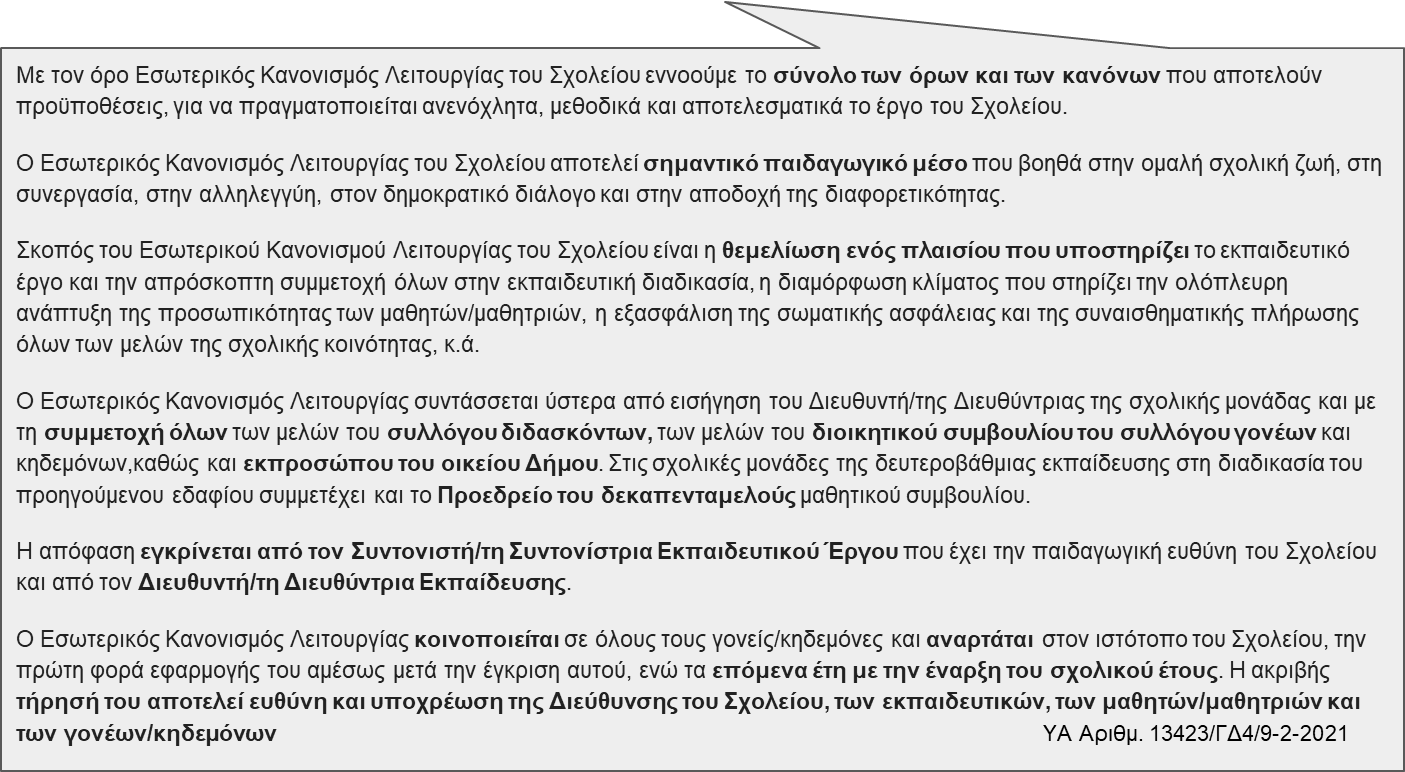 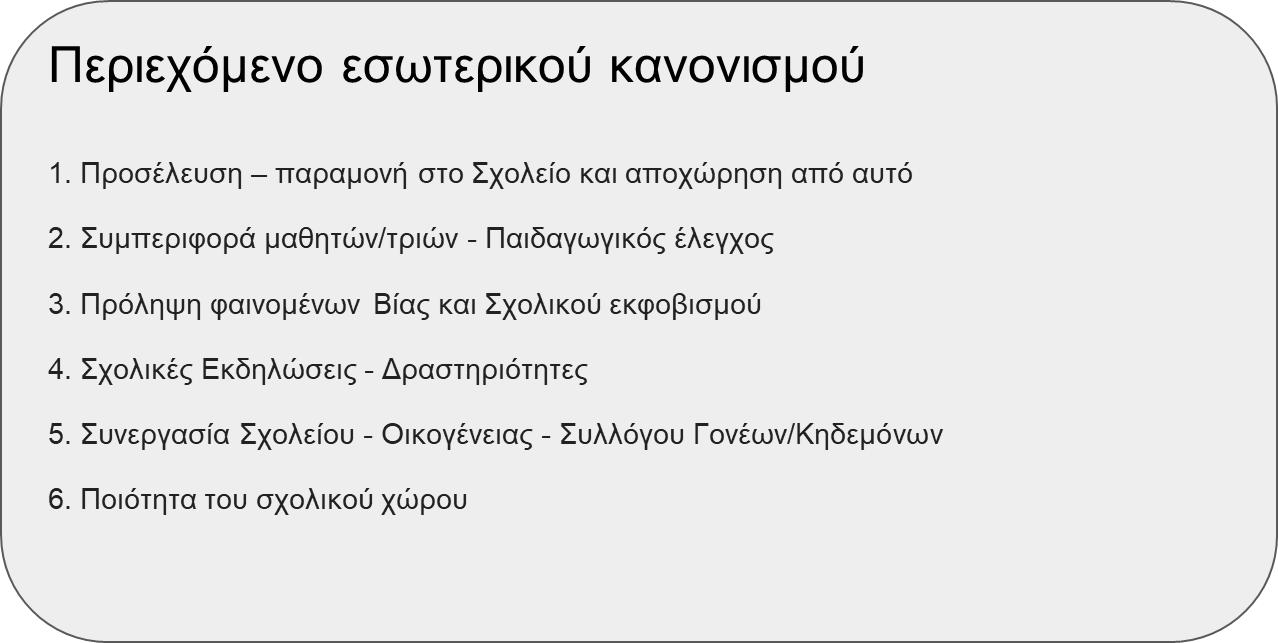 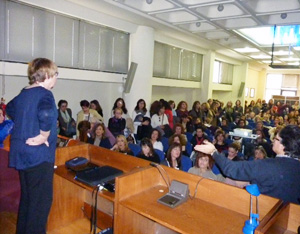 Εσωτερικός Κανονισμός - πλαίσιο λειτουργίας της σχολικής μονάδας
Προγραμματισμός και οργάνωση δράσεων
Τι κάνει το σχολείο;
Στην αρχή του σχολικού έτους και, σε κάθε περίπτωση έως την 10η Οκτωβρίου, συγκαλείται, με ευθύνη του/της Διευθυντή/ντριας, ειδική συνεδρίαση του Συλλόγου Διδασκόντων για τον ετήσιο Συλλογικό Προγραμματισμό του έργου της σχολικής μονάδας. 
Στη συνεδρίαση είναι δυνατόν να προσκληθούν ο Σύμβουλος Εκπαίδευσης Παιδαγωγικής Ευθύνης, στελέχη του ΚΕΔΑΣΥ, του Κ.Ε.ΠΕ.Α., καθώς και μέλη ΔΕΠ, Ερευνητές από Ερευνητικά Κέντρα και επιστήμονες άλλων εποπτευόμενων από το Υπουργείο Παιδείας και Θρησκευμάτων φορέων. Στο πλαίσιο της συνεδρίασης αυτής, ο Σύλλογος Διδασκόντων, αξιοποιώντας: 
α) Την Έκθεση Εσωτερικής Αξιολόγησης του προηγούμενου σχολικού έτους, 
β) τις παρατηρήσεις του/της Συμβούλου Εκπαίδευσης Παιδαγωγικής Ευθύνης, 
γ) τις απόψεις του Σχολικού Συμβουλίου για θέματα της αρμοδιότητάς του, εφόσον έχουν υποβληθεί πριν την ειδική συνεδρίαση, βάσει των προβλεπόμενων διαδικασιών, και 
δ) τις νέες συνθήκες λειτουργίας ή τις ενδεχόμενες αλλαγές που έχουν επέλθει, προβαίνει στη σύνταξη του ετήσιου συλλογικού προγραμματισμού

ΥΑ Αριθμ. 108906/ΓΔ4/10-9-2021
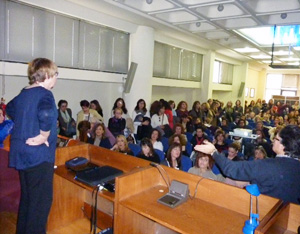 Εσωτερικός Κανονισμός - πλαίσιο λειτουργίας της σχολικής μονάδας
Προγραμματισμός και οργάνωση δράσεων 
Υπεύθυνος/η Εκπαιδευτικός
Τι κάνει το σχολείο;
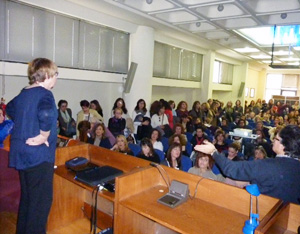 Ο ρόλος του/της υπεύθυνου/ης καθηγητή/τριας είναι 
η παρακολούθηση της φοίτησης των μαθητών/τριών, 
η συστηματική υποστήριξή τους, 
η δημιουργία θετικού κλίματος στη σχολική κοινότητα,
 ο έγκαιρος εντοπισμός των μαθησιακών, οικογενειακών, οικονομικών και συναισθηματικών δυσκολιών των μαθητών/τριών, 
ώστε να μπορεί το σχολείο να τις αντιμετωπίσει αποτελεσματικά


ΥΑ 79942/ΓΔ4/31-5-2019
Εσωτερικός Κανονισμός - πλαίσιο λειτουργίας της σχολικής μονάδας
Προγραμματισμός και οργάνωση δράσεων 
Υπεύθυνος/η Εκπαιδευτικός
Σύμβουλος Σχολικής Ζωής
Τι κάνει το σχολείο;
Τα πρόσωπα πρέπει να εμπνέουν εμπιστοσύνη στους μαθητές και ειδικότερα ως προς το ότι βρίσκονται εκεί να τους ακούσουν προσεκτικά και να διαχειριστούν με τη δέουσα προσοχή το πρόβλημά τους
Ο Σύμβουλος Σχολικής Ζωής συμβουλεύει, καθοδηγεί και ενημερώνει μαθητές, γονείς και κηδεμόνες σε θέματα παιδαγωγικής αντιμετώπισης ζητημάτων σε τομείς που απασχολούν τη σχολική μονάδα, όπως ενδεικτικά, η διαχείριση κρίσεων και πρόληψη ακραίων συμπεριφορών, μαθησιακές δυσκολίες, συμπερίληψη και ενσωμάτωση, μαθητές με ιδιαίτερες δυνατότητες, κλίσεις και ταλέντα, μετάβαση σε άλλες βαθμίδες, σχολική κινητικότητα, συμβουλευτική και ομάδες γονέων και παράλληλα συμβάλλει στην καλλιέργεια σχέσεων εμπιστοσύνης μεταξύ των μελών της εκπαιδευτικής κοινότητας. 
Ασκεί τα καθήκοντά του και λειτουργεί συμπληρωματικά και ενισχυτικά προς τους υφιστάμενους θεσμούς υποστήριξης των σχολικών μονάδων, χωρίς να υποκαθιστά τις αρμοδιότητες του συλλόγου διδασκόντων, του Διευθυντή και του Συντονιστή Εκπαιδευτικού Έργου της σχολικής μονάδας ή τις αρμοδιότητες υποστηρικτικών δομών της εκπαίδευσης.
Βρίσκεται σε άμεση και διαρκή επικοινωνία με τους μαθητές ευθύνης του, τον σύλλογο διδασκόντων και λοιπό εκπαιδευτικό προσωπικό, όπως επίσης τους γονείς και κηδεμόνες. 
Ενεργεί όποτε αυτό του ζητηθεί, αλλά και με δική του πρωτοβουλία, εφόσον υποπέσει στην αντίληψή του κατάσταση, η οποία χρήζει ιδιαίτερης αντιμετώπισης. 
Συνεργάζεται με τις υποστηρικτικές δομές και δύναται να ζητήσει τη συνδρομή τους για την αντιμετώπιση μεμονωμένων περιστατικών ή ειδικών περιπτώσεων, όπως και να παραπέμψει τον χειρισμό τους αρμοδίως σε αυτές ή στον σύλλογο διδασκόντων, στο πλαίσιο των αρμοδιοτήτων τους.
Αντιμετωπίζει τα ζητήματα που απασχολούν τη σχολική μονάδα και τη σχολική κοινότητα που εκτείνονται και στην κοινωνία, μέσα από οργανωμένες κοινωνικές και παιδαγωγικές προσεγγίσεις, επιδιώκει να στηρίξει και να βελτιώσει τους εκπαιδευτικούς και τους κοινωνικούς μηχανισμούς, αναλαμβάνοντας ένα έργο προληπτικού και συμβουλευτικού χαρακτήρα στην αντιμετώπιση και καταπολέμηση πολλών κοινωνικών και παιδαγωγικών προβλημάτων, που ανακύπτουν στη σχολική τάξη, στη ζωή της σχολικής και ευρύτερης κοινότητας και επηρεάζουν τη ζωή των μαθητών.
Η συμβουλευτική καθοδήγηση, η ενημέρωση και η υποστήριξη μαθητών, γονέων και κηδεμόνων σε θέματα παιδαγωγικής, αντιμετώπισης ζητημάτων σε τομείς που απασχολούν τη σχολική μονάδα, όπως ενδεικτικά, η διευθέτηση κρίσεων, η πρόληψη ακραίων συμπεριφορών, και η διαχείριση μαθησιακών δυσκολιών.
Η ενθάρρυνση και η ενίσχυση της επικοινωνίας του σχολείου με την οικογένεια και την ευρύτερη κοινότητα.
Η υποστήριξη μέσα από κοινωνικοπαιδαγωγικά προγράμματα, μεθόδους και πρακτικές για τη δημιουργική σύνδεση σχολείου, οικογένειας και κοινότητας και τη συνεργασία τους, με στόχο τη διαχείριση κρίσεων, δηλαδή την πρόληψη κάθε τύπου αντικοινωνικών συμπεριφορών, την ενίσχυση μαθητών με ιδιαίτερες μαθησιακές ή συναισθηματικές δυσκολίες, την υποστήριξη αυτών και των οικογενειών τους κ.ά.
Η κοινωνική ένταξη, η συμπερίληψη και ενσωμάτωση μαθητών με ιδιαίτερες ικανότητες, κλίσεις και ταλέντα και η αξιοποίηση αυτών στον χώρο της σχολικής κοινότητας.
Η υποστήριξη των μαθητών μέσα από προληπτικές αλλά και συμβουλευτικές κοινωνικοπαιδαγωγικές δράσεις, προκειμένου οι μαθητές να αποκτήσουν εμπιστοσύνη στον εαυτό τους και αυτοεκτίμηση ώστε να συμμετέχουν ενεργά και αποτελεσματικά στην σχολική ζωή.
Η συνεργασία και η υποστήριξη των οικογενειών των μαθητών θα πραγματοποιηθεί συμπεριλαμβάνοντας και αξιοποιώντας τις κοινωνικοπαιδαγωγικές δράσεις, τη συμβουλευτική γονέων και τη δημιουργία ομάδων γονέων με κοινά ενδιαφέροντα και ανάγκες.
H δημιουργία και η καλλιέργεια θετικών σχέσεων αλληλεπίδρασης και συνεργασίας μεταξύ των μελών της σχολικής μονάδας και της ευρύτερης εκπαιδευτικής κοινότητας.
Ο σχεδιασμός και η υλοποίηση επιμορφωτικών δράσεων, σε συνεργασία με τα ΚΕΔΑΣΥ προς όφελος των μελών της σχολικής κοινότητας.
ΥΑ 129431/ΓΔ4/28-9-2020
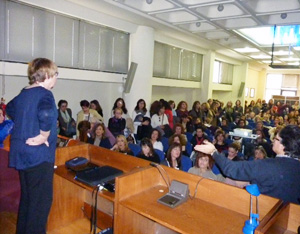 Εσωτερικός Κανονισμός - πλαίσιο λειτουργίας της σχολικής μονάδας
Προγραμματισμός και οργάνωση δράσεων 
Υπεύθυνος/η Εκπαιδευτικός: σχέσεις με μαθητές και οικογένειες, γνώση περιβάλλοντος και ιδιαιτεροτήτων, ενημέρωση για έγγραφα που προσκομίζει ο κηδεμόνας
Σύμβουλος Σχολικής Ζωής: σχέσεις με μαθητές - οικογένειες - εκπαιδευτικούς - φορείς
Παιδαγωγικές συναντήσεις
Τι κάνει το σχολείο;
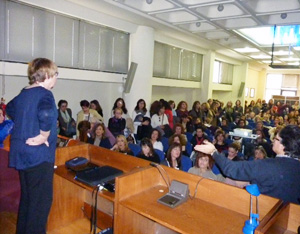 Οι εκπαιδευτικοί πραγματοποιούν παιδαγωγικές συναντήσεις σχετικά με θέματα αγωγής και προόδου των μαθητών/τριών, οργάνωσης της διδασκαλίας των μαθημάτων, υλοποίησης και αξιολόγησης των Προγραμμάτων Σπουδών με πρωτοβουλία του Διευθυντή ή του Προϊσταμένου της σχολικής μονάδας, οι οποίες σκοπεύουν στην ανταλλαγή πληροφοριών, την καταγραφή προβλημάτων, τη λήψη συλλογικών αποφάσεων και την υιοθέτηση κοινών πρακτικών που εκτιμώνται ως πλέον αποτελεσματικές για τη βελτίωση της διδασκαλίας και της μάθησης, την καλύτερη οργάνωση της σχολικής ζωής, την ανάπτυξη κλίματος συνεργασίας ανάμεσα στα μέλη της εκπαιδευτικής κοινότητας και εν γένει την εύρυθμη λειτουργία της σχολικής μονάδας.
Ο Διευθυντής ή ο Προϊστάμενος της σχολικής μονάδας συγκαλεί τις παιδαγωγικές συναντήσεις άπαξ μηνιαίως, καθώς και όποτε κρίνεται αναγκαίο από τον Διευθυντή ή τον Προϊστάμενο της σχολικής μονάδας ή τον Σύλλογο των Διδασκόντων είτε δια ζώσης είτε εξ΄αποστάσεως. 
Στις συναντήσεις αυτές μπορεί να συμμετέχει και ο Σύμβουλος Εκπαίδευσης που έχει την παιδαγωγική ευθύνη της σχολικής μονάδας και, στην περίπτωση μειονοτικού σχολείου του ν. 694/1977 (Α/ 264), και ο Σύμβουλος Εκπαίδευσης Μειονοτικού Προγράμματος, ύστερα από πρόσκληση του Συλλόγου Διδασκόντων ή του Διευθυντή ή του Προϊσταμένου της σχολικής μονάδας. 
Με απόφαση του Διευθυντή της σχολικής μονάδας, καθορίζονται ο τρόπος και ο χρόνος διεξαγωγής των παιδαγωγικών συνεδριών χωρίς να διαταράσσονται η εύρυθμη λειτουργία των σχολικών μονάδων και η εφαρμογή του εβδομαδιαίου ωρολογίου προγράμματος.
Ν. 4823/2021
Εσωτερικός Κανονισμός - πλαίσιο λειτουργίας της σχολικής μονάδας
Προγραμματισμός και οργάνωση δράσεων 
Υπεύθυνος/η Εκπαιδευτικός: σχέσεις με μαθητές και οικογένειες, γνώση περιβάλλοντος και ιδιαιτεροτήτων, ενημέρωση για έγγραφα που προσκομίζει ο κηδεμόνας
Σύμβουλος Σχολικής Ζωής: σχέσεις με μαθητές - οικογένειες - εκπαιδευτικούς - φορείς
Παιδαγωγικές συναντήσεις
Συμβούλιο Τμήματος
Τι κάνει το σχολείο;
Εάν η επικοινωνία με τους κηδεμόνες δεν είναι εφικτή ή εάν οι κηδεμόνες αρνηθούν την επικοινωνία ή εάν για οποιονδήποτε άλλο λόγο είναι απαραίτητο, συγκαλείται το Συμβούλιο του Τμήματος για να εξετάσει την αναγκαιότητα χρήσης ενεργειών παιδαγωγικού χαρακτήρα, όπως, ενδεικτικά, η προσφυγή σε υποστηρικτικές εκπαιδευτικές δομές ή κοινωνικές υπηρεσίες.
Σε περίπτωση επαναλαμβανόμενων ωριαίων απομακρύνσεων για μαθητή/μαθήτρια και πάντως μετά από τρεις απομακρύνσεις από τον/την ίδιο/α διδάσκοντα/ουσα ή πέντε συνολικά, το Συμβούλιο του Τμήματος εξετάζει τους ενδεδειγμένους χειρισμούς.
ΥΑ 79942/ΓΔ4/31-5-2019
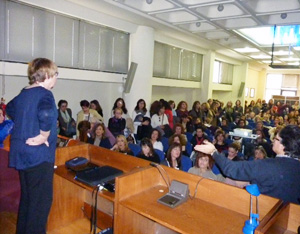 αποτελείται από όλους τους/τις διδάσκοντες/ουσες στο τμήμα και προεδρεύει ο/η αρχαιότερος/η των διδασκόντων/ουσών ή ο/η Διευθυντής/ντρια ή ο/η Υποδιευθυντής/ντρια, εφόσον διδάσκουν σ' αυτό,
συνεδριάζει έκτακτα κάθε φορά που ανακύπτουν θέματα σχετικά με τη φοίτηση, τη συμπεριφορά, την υγεία και την πρόοδο των μαθητών/τριών του τμήματος,
συγκαλείται από τον/την προεδρεύοντα/ουσα ή αν το ζητήσουν με έγγραφό τους δύο τουλάχιστον διδάσκοντες/ουσες, ή και ένας/μία ή περισσότεροι/ες μαθητές/τριες για σοβαρό λόγο που αφορά όλο το τμήμα,
στις συνεδριάσεις του Συμβουλίου μπορεί να μετέχει και το προεδρείο της μαθητικής κοινότητας του τμήματος,
συνεδριάζει κατά τη διάρκεια λειτουργίας του σχολείου και εκτός ωρών διδασκαλίας των εκπαιδευτικών,
συζητεί και εισηγείται στον Σύλλογο Διδασκόντων/ουσών θέματα που σχετίζονται με την παιδαγωγική αντιμετώπιση των μαθητών/τριών του τμήματος, λαμβάνοντας υπόψη τις ιδιαιτερότητές τους.
Εσωτερικός Κανονισμός - πλαίσιο λειτουργίας της σχολικής μονάδας
Προγραμματισμός και οργάνωση δράσεων 
Υπεύθυνος/η Εκπαιδευτικός: σχέσεις με μαθητές και οικογένειες, γνώση περιβάλλοντος και ιδιαιτεροτήτων, ενημέρωση για έγγραφα που προσκομίζει ο κηδεμόνας
Σύμβουλος Σχολικής Ζωής: σχέσεις με μαθητές - οικογένειες - εκπαιδευτικούς - φορείς
Παιδαγωγικές συναντήσεις
Συμβούλιο Τμήματος
Σχολικό Συμβούλιο
Συνεδριάζει υποχρεωτικά τουλάχιστον μία φορά ανά δύο (2) μήνες και εκτάκτως, όποτε κρίνεται απαραίτητο, από τον Διευθυντή.
Εισηγείται στον Διευθυντή και στον Σύλλογο Διδασκόντων σχέδια δράσης της σχολικής μονάδας που αφορούν ενδεικτικώς στην οργάνωση και λειτουργία της, στην υποστήριξη του εκπαιδευτικού έργου, στις συνθήκες υγιεινής, στην επικοινωνία μεταξύ των εκπαιδευτικών, των μαθητών και των γονέων/κηδεμόνων τους, καθώς και κάθε άλλο θέμα αναφορικά με την ταυτότητα και τον προσανατολισμό της σχολικής μονάδας και συγκεκριμένο σχέδιο αντιμετώπισης των κρίσεων που εμφανίζονται εντός της σχολικής μονάδας και τους υποστηρίζουν κατά την υλοποίησή του,
Συμβάλλει στη διοργάνωση εκπαιδευτικών επισκέψεων, εκδρομών και εκδηλώσεων κάθε είδους και συνεργάζεται με φορείς της τοπικής κοινωνίας για την υλοποίησή τους,
Συνεργάζεται με τον Σύλλογο Γονέων της σχολικής μονάδας και με τους εκπροσώπους του Δήμου στη σχολική επιτροπή ιδίως στα θέματα που σχετίζονται με την υλικοτεχνική υποδομή της σχολικής μονάδας, τη χρηματοδότηση αυτής από άλλες πηγές, πλην της τακτικής κρατικής επιχορήγησης, καθώς και τη διοργάνωση και τον συντονισμό δραστηριοτήτων κάθε είδους στην τοπική κοινωνία,
Συνεργάζεται με τον Σύλλογο Γονέων, τον Δήμο, τους εκπροσώπους των μαθητικών κοινοτήτων, καθώς και τους εκπροσώπους αποφοίτων της σχολικής μονάδας, εφόσον υπάρχει σύλλογος αποφοίτων, όσον αφορά στα θέματα που σχετίζονται με την προσφορά της σχολικής μονάδας στην τοπική κοινωνία.
Τι κάνει το σχολείο;
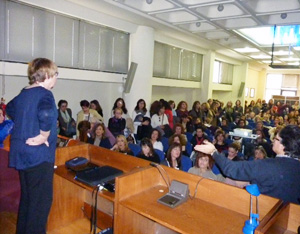 Επταμελές Σχολικό Συμβούλιο: συγκροτείται με απόφαση του Διευθυντή της σχολικής μονάδας και αποτελείται από:
α) Τον Διευθυντή ή Προϊστάμενο της σχολικής μονάδας, ο οποίος είναι ο Πρόεδρος του Σχολικού Συμβουλίου. Ο Διευθυντής αναπληρώνεται από τον Υποδιευθυντή της σχολικής μονάδας και, σε περίπτωση που δεν υπάρχει Υποδιευθυντής, από εκπαιδευτικό της σχολικής μονάδας που διαθέτει, κατά προτίμηση, δώδεκα (12) τουλάχιστον έτη προϋπηρεσίας. Ο εκπαιδευτικός που αναπληρώνει τον Διευθυντή ή τον Προϊστάμενο, καθορίζεται με απόφαση του Διευθυντή ή Προϊσταμένου της σχολικής μονάδας.
β) Δύο (2) εκπρόσωπους του οικείου Δήμου, οι οποίοι ορίζονται από το Δημοτικό Συμβούλιο. Ο ένας εκ των
δύο αυτών εκπροσώπων είναι αιρετός εκπρόσωπος του οικείου Δήμου, ο οποίος είναι ο Αντιπρόεδρος του Σχολικού Συμβουλίου. Ο έτερος εκπρόσωπος είναι υπάλληλος της Διεύθυνσης ή του Τμήματος Παιδείας του οικείου Δήμου.
γ) Τρεις (3) εκπαιδευτικούς της σχολικής μονάδας με τους νόμιμους αναπληρωτές τους. Οι ως άνω εκπαιδευτικοί και οι αναπληρωτές τους ορίζονται κατά πλειοψηφία από τον Σύλλογο Διδασκόντων της σχολικής μονάδας.
δ) Έναν (1) εκπρόσωπο του Συλλόγου Γονέων, με τον νόμιμο αναπληρωτή του, οι οποίοι προτείνονται κατά πλειοψηφία από το Διοικητικό Συμβούλιο του Συλλόγου Γονέων.
Μετέχει, χωρίς δικαίωμα ψήφου, και ένας εκπρόσωπος της μαθητικής κοινότητας, που ορίζεται κατά πλειοψηφία με απόφαση του
δεκαπενταμελούς μαθητικού συμβουλίου της σχολικής μονάδας.                                                                                              Ν. 4823
Εσωτερικός Κανονισμός - πλαίσιο λειτουργίας της σχολικής μονάδας
Προγραμματισμός και οργάνωση δράσεων 
Υπεύθυνος/η Εκπαιδευτικός: σχέσεις με μαθητές και οικογένειες, γνώση περιβάλλοντος και ιδιαιτεροτήτων, ενημέρωση για έγγραφα που προσκομίζει ο κηδεμόνας
Σύμβουλος Σχολικής Ζωής: σχέσεις με μαθητές - οικογένειες - εκπαιδευτικούς - φορείς
Παιδαγωγικές συναντήσεις
Συμβούλιο Τμήματος
Σχολικό Συμβούλιο
Γνωματεύσεις ΚΕΔΑΣΥ
Τι κάνει το σχολείο;
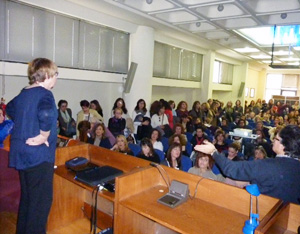 Τις διαβάζουμε;
Τις μελετούμε;
Τις αξιοποιούμε; 
Τις ακολουθούμε;
Εσωτερικός Κανονισμός - πλαίσιο λειτουργίας της σχολικής μονάδας
Προγραμματισμός και οργάνωση δράσεων 
Υπεύθυνος/η Εκπαιδευτικός: σχέσεις με μαθητές και οικογένειες, γνώση περιβάλλοντος και ιδιαιτεροτήτων, ενημέρωση για έγγραφα που προσκομίζει ο κηδεμόνας
Σύμβουλος Σχολικής Ζωής: σχέσεις με μαθητές - οικογένειες - εκπαιδευτικούς - φορείς
Παιδαγωγικές συναντήσεις
Συμβούλιο Τμήματος
Σχολικό Συμβούλιο
Γνωματεύσεις ΚΕΔΑΣΥ
Εφημερίες
Τι κάνει το σχολείο;
Οι εφημερίες υπάγονται στα υποχρεωτικά καθήκοντα των εκπαιδευτικών, οι οποίοι έχουν την ευθύνη της επιτήρησης και της προστασίας των μαθητών
Οι Σύλλογοι Διδασκόντων μεριμνούν για τον απαραίτητο αριθμό εφημερευόντων, ώστε να καλύπτονται με επάρκεια όλοι οι χώροι των σχολικών μονάδων από τους εφημερεύοντες. 
Οι εφημερεύοντες οφείλουν να επιδεικνύουν τη δέουσα προσοχή στην άσκηση των καθηκόντων τους, παρεμβαίνοντας και προληπτικά προς αποφυγή δραστηριοτήτων που μπορούν να θέσουν σε κίνδυνο την ασφάλεια των μαθητών.

ΥΑ 353.1/324/105657/Δ1/8-10-2002 (ΦΕΚ 1340/Β/16-10-2002)
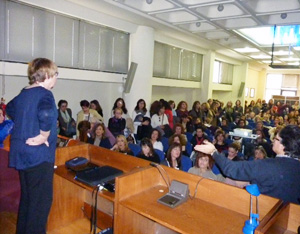 Εσωτερικός Κανονισμός - πλαίσιο λειτουργίας της σχολικής μονάδας
Προγραμματισμός και οργάνωση δράσεων 
Υπεύθυνος/η Εκπαιδευτικός: σχέσεις με μαθητές και οικογένειες, γνώση περιβάλλοντος και ιδιαιτεροτήτων, ενημέρωση για έγγραφα που προσκομίζει ο κηδεμόνας
Σύμβουλος Σχολικής Ζωής: σχέσεις με μαθητές - οικογένειες - εκπαιδευτικούς - φορείς
Παιδαγωγικές συναντήσεις
Συμβούλιο Τμήματος
Σχολικό Συμβούλιο
Γνωματεύσεις ΚΕΔΑΣΥ
Εφημερίες εκπαιδευτικών
Μαθητικές κοινότητες- 5μελή, 15μελές
Τι κάνει το σχολείο;
Οι προβλεπόμενες τακτικές γενικές συνελεύσεις κάθε μαθητικής κοινότητας διεξάγονται σε κάθε τάξη ή τμήμα στην τελευταία διδακτική ώρα του ημερήσιου ωρολογίου προγράμματος ενώ οι τακτικές γενικές συνελεύσεις όλων των μαθητών του σχολείου τις τρεις τελευταίες διδακτικές ώρες του ημερήσιου ωρολογίου προγράμματος.

Η συνέλευση όλων των μαθητών του σχολείου συγκαλείται για να συζητήσει και να αποφασίσει για κοινά προβλήματα των μαθητών. Η γενική συνέλευση του σχολείου συγκαλείται τακτικά 3 φορές σε κάθε σχολική χρονιά με την ευθύνη του μαθητικού συμβουλίου του σχολείου ή έκτακτα με πρωτοβουλία του μαθητικού συμβουλίου ή με αίτηση προς το συμβούλιο των 2/3 των μαθητικών κοινοτήτων κάθε σχολείου
ΥΑ Γ2/336/29-1-1991
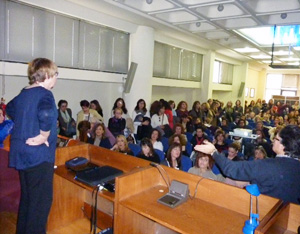 Οι εκλογές για την ανάδειξη του μαθητικού συμβουλίου του σχολείου πρέπει να ακολουθούν μετά από διάλογο πάνω στα προβλήματα των μαθητών και του σχολείου. 
Ερώτηση: Γνωρίζουν οι μαθητές τη διαδικασία, τη λειτουργία, την τήρηση πρακτικών, την υποχρέωση και δέσμευση της τήρησης αποφάσεων, κλπ.;
Εσωτερικός Κανονισμός - πλαίσιο λειτουργίας της σχολικής μονάδας
Προγραμματισμός και οργάνωση δράσεων 
Υπεύθυνος/η Εκπαιδευτικός: σχέσεις με μαθητές και οικογένειες, γνώση περιβάλλοντος και ιδιαιτεροτήτων, ενημέρωση για έγγραφα που προσκομίζει ο κηδεμόνας
Σύμβουλος Σχολικής Ζωής: σχέσεις με μαθητές - οικογένειες - εκπαιδευτικούς - φορείς
Παιδαγωγικές συναντήσεις
Συμβούλιο Τμήματος
Σχολικό Συμβούλιο
Γνωματεύσεις ΚΕΔΑΣΥ
Εφημερίες εκπαιδευτικών
Μαθητικές κοινότητες – 5μελή, 15μελές
ΕΔΥ - Ψυχολόγος, Κοινωνικός Λειτουργός
Ενημερώσεις γονέων
Τι κάνει το σχολείο;
Μέχρι τις 10 Οκτωβρίου ο/η Διευθυντής/ντρια του σχολείου σε συνεργασία με τον Σύλλογο Διδασκόντων/ουσών οργανώνει ενημερωτική συγκέντρωση των γονέων και κηδεμόνων των μαθητών/τριών, στην οποία οι γονείς και κηδεμόνες ενημερώνονται από τους/τις διδάσκοντες/ουσες για ζητήματα λειτουργίας του σχολείου. Η ημέρα και ώρα της συγκέντρωσης καθορίζονται με κριτήριο τη διευκόλυνση των εργαζόμενων γονέων και κηδεμόνων. 
Αριθμ. 79942/ΓΔ4/31-5-2019
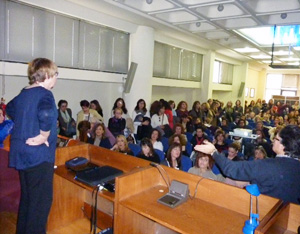 Πλαίσιο λειτουργίας της ΕΔΥ (ΥΑ 134960 /Δ3/27-10-2021) 
Είναι ενημερωμένοι οι γονείς;
Συμμετοχή των εκπαιδευτικών στις ενημερώσεις των γονέων;
Εσωτερικός Κανονισμός - πλαίσιο λειτουργίας της σχολικής μονάδας
Προγραμματισμός και οργάνωση δράσεων 
Υπεύθυνος/η Εκπαιδευτικός: σχέσεις με μαθητές και οικογένειες, γνώση περιβάλλοντος και ιδιαιτεροτήτων, ενημέρωση για έγγραφα που προσκομίζει ο κηδεμόνας
Σύμβουλος Σχολικής Ζωής: σχέσεις με μαθητές - οικογένειες - εκπαιδευτικούς - φορείς
Παιδαγωγικές συναντήσεις
Συμβούλιο Τμήματος
Σχολικό Συμβούλιο
Γνωματεύσεις ΚΕΔΑΣΥ
Εφημερίες εκπαιδευτικών
Μαθητικές κοινότητες – 5μελή, 15μελές
ΕΔΥ - Ψυχολόγος, Κοινωνικός Λειτουργός
Ενημερώσεις γονέων
Εργαστήρια δεξιοτήτων
Διαμεσολάβηση
Σύμβουλος Παιδαγωγικής Ευθύνης
Ομάδα Δράσης
Σύλλογος Διδασκόντων και Διεύθυνση
Τι κάνει το σχολείο;
Ο Σύλλογος Διδασκόντων/ουσών έχει την ευθύνη της εφαρμογής των προβλεπόμενων παιδαγωγικών κατευθύνσεων σύμφωνα με τις ιδιαιτερότητες του σχολείου. Για τον σκοπό αυτό στην αρχή του διδακτικού έτους και σε συνεργασία με τις μαθητικές κοινότητες προχωρά στην κατάρτιση ή τροποποίηση ενός πλαισίου κανόνων για την καλύτερη οργάνωση της σχολικής ζωής, του Πλαισίου Οργάνωσης Σχολικής Ζωής. Με το πλαίσιο αυτό εφαρμόζονται οι σκοποί της εκπαίδευσης, όπως καθορίζονται από το Σύνταγμα και τους σχετικούς νόμους, διατάγματα και υπουργικές αποφάσεις, στις ιδιαίτερες συνθήκες κάθε σχολείου.
Θεματικές για τη βία και τον εκφοβισμό, την ενσυναίσθηση, τις κοινωνικές δεξιότητες, τη λειτουργία της ομάδας, τις δημοκρατικές αρχές, ανθρώπινα δικαιώματα, κ.λπ.
Διευθυντής/Υποδιευθυντές
Εκπαιδευτικοί γενικής παιδείας
Εκπαιδευτικοί ειδικής αγωγής
ΕΒΠ – παράλληλη στήριξη, νοσηλευτής
Συντονιστές ειδικότητας
Συντονιστές τάξεων
Μέντορες
συμμετοχή των μαθητών στη λήψη αποφάσεων για θέματα που τους αφορούν
αίσθηση των μαθητών ότι μπορούν να λύσουν τις διαφορές τους χωρίς επιβολή ποινών
εξάσκηση των μαθητών στην ενεργητική ακρόαση 
διαχείριση του θυμού και των συναισθημάτων 
αποδοχή της διαφορετικότητας
ανάπτυξη σχέσεων εμπιστοσύνης με τους εκπαιδευτικούς
μείωση των επιθετικών συμπεριφορών και το ξεπέρασμα των φόβων των θυμάτων
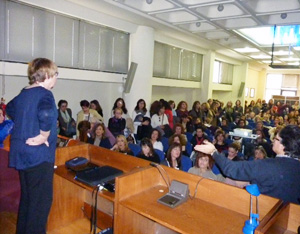 Σύμβουλοι Εκπαίδευσης:
η υποστήριξη για την κάλυψη των καθημερινών διδακτικών και εκπαιδευτικών αναγκών,
η παρακολούθηση διδασκαλιών και η παρουσίαση δειγματικών διδασκαλιών,
η παρακολούθηση και υποστήριξη της λειτουργίας των σχολικών εργαστηρίων και βιβλιοθηκών,
η υποστήριξη της αξιοποίησης του υλικού́ και του εξοπλισμού́ τους
η ανάληψη πρωτοβουλιών με σκοπό́ τη βελτίωση της διδασκαλίας σε κάθε μάθημα, τη διασφάλιση της ποιότητας του εκπαιδευτικού́ έργου και την εν γένει ομαλή́ λειτουργία της σχολικής μονάδας, καθώς και
η παρακολούθηση και υποστήριξη της λειτουργίας των δομών υποστήριξης της Πρωτοβάθμιας και Δευτεροβάθμιας εκπαίδευσης.
N. 4823
NOMOΣ ΥΠ’ ΑΡΙΘΜ. 5029 - 10 Μαρτίου 2023

«Ζούμε Αρμονικά Μαζί - Σπάμε τη Σιωπή»: 
Ρυθμίσεις για την πρόληψη και αντιμετώπιση 
της βίας και του εκφοβισμού στα σχολεία
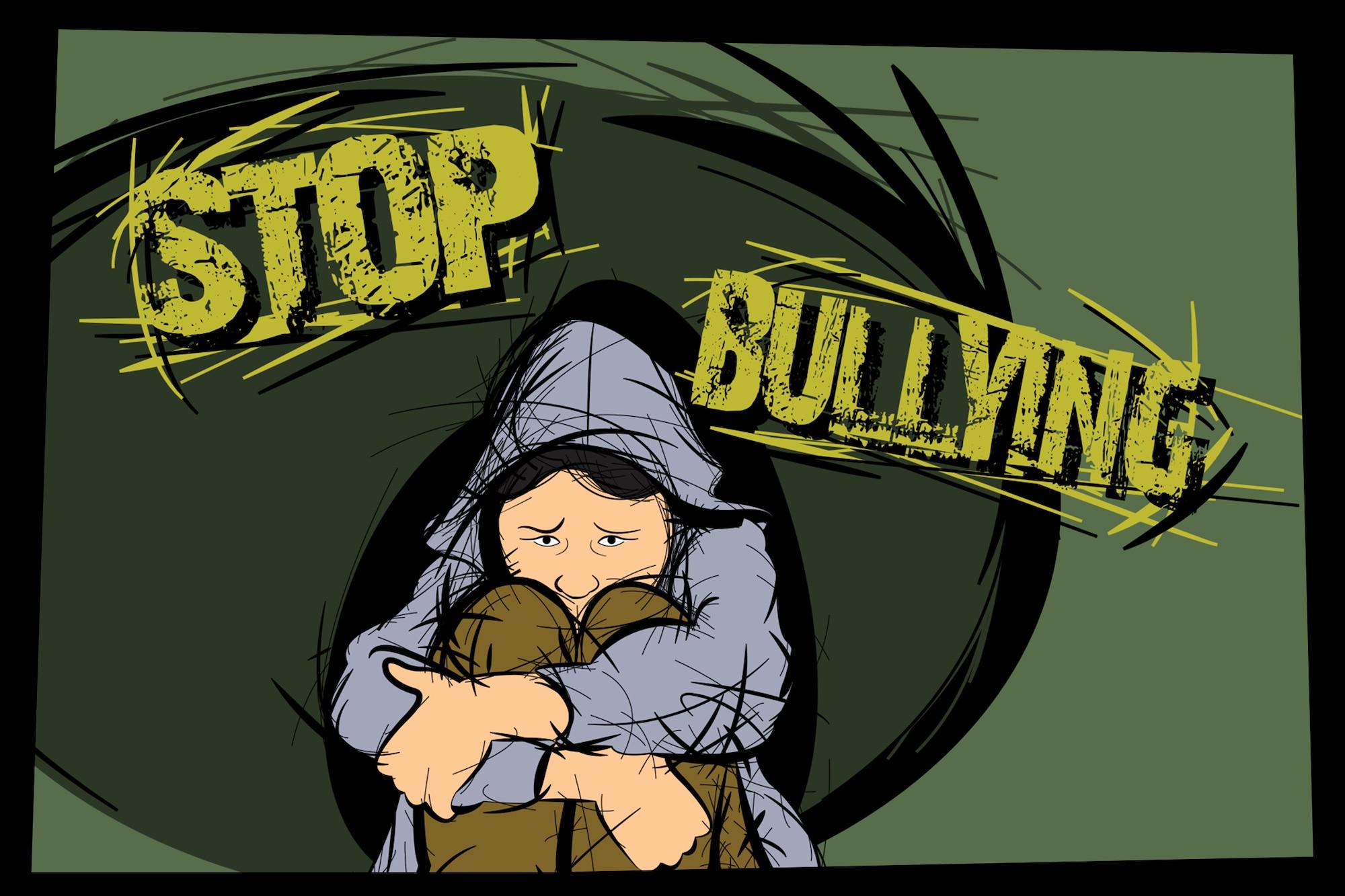 Άρθρο 4 - Ορισμοί
Κάθε μορφή σωματικής, λεκτικής, ψυχολογικής, συναισθηματικής, κοινωνικής, ρατσιστικής, σεξουαλικής, ηλεκτρονικής, διαδικτυακής ή άλλης βίας και παραβατικής συμπεριφοράς, που πλήττει τη σχολική κοινότητα και διαταράσσει την εκπαιδευτική διαδικασία συνιστά ενδοσχολική βία και εκφοβισμό και ιδίως: 
α) η προσβολή της αξιοπρέπειας, της τιμής και της υπόληψης του μαθητή, 
β) η συστηματική ή σκόπιμη ή επαναλαμβανόμενη απειλή και προσβολή της προσωπικότητας, της σωματικής ακεραιότητας ή της ψυχικής ισορροπίας των μαθητών, 
γ) η ανεπιθύμητη, επιθετική συμπεριφορά που εκδηλώνεται μεταξύ παιδιών σχολικής ηλικίας και η ανάλογη συμπεριφορά εκπαιδευτικών που περιλαμβάνει πραγματική ή αντιληπτή ανισορροπία δύναμης, 
δ) η παρεμπόδιση της ομαλής διεξαγωγής των μαθημάτων και ο βίαιος αποκλεισμός μαθητών είτε από την εκπαιδευτική διαδικασία είτε από τη συμμετοχή τους στην καθημερινή σχολική ζωή, καθώς και ο εν γένει κοινωνικός αποκλεισμός, οι απειλές και η ψυχολογική βία στις επαφές των μαθητών με τους συμμαθητές τους,
Άρθρο 4 - Ορισμοί
ε) η επιβολή με τη βία και ο εξαναγκασμός σε πράξεις ή παραλείψεις παρά τη θέληση των μαθητών, 
στ) οποιαδήποτε μορφή βίαιης ή απαξιωτικής συμπεριφοράς ή η ενθάρρυνση σε διάπραξη βίαιων εκδηλώσεων που διαταράσσουν τη σχολική γαλήνη και πλήττουν το κύρος της εκπαιδευτικής κοινότητας, 
ζ) ο εκφοβισμός ή η εκδήλωση ρατσιστικών συμπεριφορών ικανών να διαταράξουν την ψυχική ισορροπία και να πλήξουν μαθητές με ιδιαίτερα χαρακτηριστικά, 
η) η προσβολή, οι διακρίσεις ή οι παρενοχλήσεις στη βάση των θρησκευτικών πεποιθήσεων, της εθνοτικής καταγωγής, της φυλής, του φύλου, του σεξουαλικού προσανατολισμού, της ταυτότητας φύλου, της έκφρασης ή των χαρακτηριστικών φύλου, της αναπηρίας, της κατάστασης υγείας και της σωματικής ή άλλης πραγματικής κατάστασης του μαθητή. 
Το παρόν εφαρμόζεται αναλόγως για μορφές βίας και συμπεριφορές που εκδηλώνονται προς εκπαιδευτικούς και άλλα μέλη της εκπαιδευτικής κοινότητας
Άρθρο 6 - Ειδική ψηφιακή πλατφόρμα
Πρόσβαση: μαθητές, γονείς, όσοι έχουν την επιμέλεια  
Χρήση ατομικών κωδικών εισόδου 
Μαθητές: υποβάλουν επώνυμες ή ανώνυμες αναφορές 
Γονείς - επιμέλεια: επώνυμες αναφορές 
Η ανωνυμία της αναφοράς ισχύει έναντι όλων των χρηστών της πλατφόρμας 
Η υποβολή αναφορών είναι προαιρετική και παράλληλη με τη δυνατότητα υποβολής αναφορών, προφορικών ή γραπτών, απευθείας στον Διευθυντή ή τον Προϊστάμενο κάθε σχολικής μονάδας και Εργαστηριακού Κέντρου
Άρθρο 7 - Υπεύθυνοι αποδέκτες αναφορών στη σχολική μονάδα
Ο Διευθυντής σε κάθε σχολική μονάδα συνεπικουρείται από έναν (1) Σύμβουλο Σχολικής Ζωής που είναι υπεύθυνος για τη διαχείριση κρίσεων και την πρόληψη κάθε τύπου αντικοινωνικών συμπεριφορών. 
Η επεξεργασία των αναφορών γίνεται με δική τους ευθύνη και ο χειρισμός αυτών λαμβάνει υπόψη κατά προτεραιότητα τις αναφορές για σοβαρές αντικοινωνικές και παραβατικές συμπεριφορές που πλήττουν μαθητές και διαταράσσουν την εκπαίδευση.
Άρθρο 8 - Αρμόδια όργανα εξέτασης αναφορών και περιστατικών
Αποδέκτες των αναφορών: οι τετραμελείς ομάδες δράσης σε επίπεδο Διεύθυνσης Εκπαίδευσης: 
αναπτύσσουν δράσεις υποστηρικτικές και επιμορφωτικές και ασκούν εποπτεία σχετικά με τον χειρισμό των υποθέσεων σε επίπεδο σχολικής μονάδας 
παρακολουθούν, επιβλέπουν και συνεπικουρούν τις σχολικές μονάδες στον χειρισμό των σχετικών κρίσεων, ιδιαίτερα σε σοβαρά περιστατικά που έχουν αντίκτυπο στη σχολική και στην κοινωνική ζωή. 
επιλαμβάνονται αν παρατηρείται καθυστέρηση στον χειρισμό και την αντιμετώπιση σοβαρών περιστατικών ενδοσχολικής βίας ή σημειώνεται αδυναμία επίλυσης του περιστατικού, στο οποίο αναφέρεται η καταγγελία 
συντάσσουν σε ετήσια βάση εκθέσεις με τις παρατηρήσεις και τα συμπεράσματά τους για το είδος και τον τρόπο αντιμετώπισης των περιστατικών που έλαβαν χώρα στις σχολικές μονάδες της αρμοδιότητάς τους, τις οποίες υποβάλλουν στον Περιφερειακό Διευθυντή Εκπαίδευσης και τον Προϊστάμενο του Κέντρου Διεπιστημονικής Αξιολόγησης, Συμβουλευτικής και Υποστήριξης (ΚΕ.Δ.Α.Σ.Υ.) της Διεύθυνσης Εκπαίδευσης, μαζί με τις προτάσεις τους. Στις εκθέσεις δεν καταχωρίζονται προσωπικά δεδομένα.
Άρθρο 9 - Αρμοδιότητες για την αντιμετώπιση περιστατικών
Οι υπεύθυνοι στη σχολική μονάδα: 
α) λειτουργούν ως σημείο αναφοράς, ενημέρωσης και υποστήριξης των μελών της εκπαιδευτικής κοινότητας για θέματα και περιστατικά σχολικού εκφοβισμού, 
β) υλοποιούν εκπαιδευτικές δράσεις και προγράμματα, καθώς και συναντήσεις και εκδηλώσεις ευαισθητοποίησης, που αποσκοπούν στην επίλυση διαφορών και στη διαφύλαξη της εύρυθμης λειτουργίας της σχολικής μονάδας
γ) επιλαμβάνονται περιστατικών ενδοσχολικής βίας και εκφοβισμού, σε άμεση και διαρκή επικοινωνία με την τετραμελή ομάδα του άρθρου 8
Στις δράσεις αυτές και στον χειρισμό των περιστατικών ενδοσχολικής βίας, οι υπεύθυνοι συνεπικουρούνται από όλο το έμψυχο δυναμικό που δύναται να διατεθεί προς υποστήριξη της σχολικής μονάδας, όπως μέλη της Επιτροπής Διεπιστημονικής Υποστήριξης (Ε.Δ.Υ.), ψυχολόγους και κοινωνικούς λειτουργούς 
Οι υπεύθυνοι επιμορφώνονται σε περιοδική βάση από δράσεις και προγράμματα του Ινστιτούτου Εκπαιδευτικής Πολιτικής (Ι.Ε.Π.) και του Εθνικού Κέντρου Δημόσιας Διοίκησης και Αυτοδιοίκησης (ΕΚΔΔΑ).
Άρθρο 10 - Ομάδες δράσης - Σύσταση και συγκρότηση
Σε κάθε Διεύθυνση Εκπαίδευσης συνιστάται τετραμελής «Ομάδα Δράσης για την Πρόληψη και Αντιμετώπιση της Ενδοσχολικής Βίας και του Εκφοβισμού» η οποία αποτελείται από: 
α) τον Διευθυντή Εκπαίδευσης, ο οποίος αναπληρώνεται από τον Προϊστάμενο του Τμήματος Εκπαιδευτικών Θεμάτων της οικείας Διεύθυνσης Εκπαίδευσης, 
β) έναν (1) Σύμβουλο Εκπαίδευσης της Διεύθυνσης Εκπαίδευσης, με τον αναπληρωτή του, 
γ) έναν (1) ψυχολόγο σχολικής μονάδας ή Κέντρου Διεπιστημονικής Αξιολόγησης, Συμβουλευτικής και Υποστήριξης (ΚΕ.Δ.Α.Σ.Υ.) της Διεύθυνσης Εκπαίδευσης με τον αναπληρωτή του και 
δ) έναν (1) κοινωνικό λειτουργό σχολικής μονάδας ή ΚΕ.Δ.Α.Σ.Υ. της Διεύθυνσης Εκπαίδευσης με τον αναπληρωτή του. 
Τα μέλη των περ. β), γ) και δ) ορίζονται με απόφαση του Περιφερειακού Διευθυντή Εκπαίδευσης. Καθήκοντα προέδρου ασκεί ο Διευθυντής Εκπαίδευσης. Η θητεία της ομάδας ξεκινά με την τοποθέτηση του Διευθυντή Εκπαίδευσης και λήγει με τη λήξη της θητείας του σύμφωνα με την παρ. 1 του άρθρου 42 του ν. 4823/2021 (Α’ 136). Καθήκοντα γραμματέα της ομάδας ασκεί εκπαιδευτικός ή διοικητικός υπάλληλος που ορίζεται με απόφαση του Προέδρου της. Η απόφαση επιλογής ψυχολόγου ή κοινωνικού λειτουργού από ΚΕ.Δ.Α.Σ.Υ., λαμβάνεται μετά από εισήγηση του Προϊσταμένου του ΚΕ.Δ.Α.Σ.Υ..
Η ομάδα δράσης:
α) σε συνεργασία με τους υπευθύνους των σχολικών μονάδων, ενημερώνει και ευαισθητοποιεί την εκπαιδευτική κοινότητα και την τοπική κοινωνία σε θέματα αντιμετώπισης βίας και προωθεί σχετικές δράσεις, προγράμματα και εκπαιδευτικό υλικό στις σχολικές μονάδες, 
β) τελεί σε άμεση και διαρκή επικοινωνία με τους υπευθύνους των σχολικών μονάδων, τους οποίους συνεπικουρεί στον χειρισμό περιστατικών ενδοσχολικής βίας και εκφοβισμού, ιδίως αν το περιστατικό χρήζει αντιμετώπισης που υπερβαίνει τις δυνατότητες επίλυσης σε επίπεδο σχολικής μονάδας, 
γ) διενεργεί, όποτε κρίνεται αναγκαίο, επιτόπιες επισκέψεις στις σχολικές μονάδες για την αποτελεσματικότερη αντιμετώπιση των περιστατικών ενδοσχολικής βίας και εκφοβισμού, 
δ) εποπτεύει και συμβάλλει στην ταχεία και αποτελεσματική επίλυση των περιστατικών που είτε παρακολουθεί είτε της γνωστοποιούνται.
Τα μέλη της ομάδας δράσης επιμορφώνονται σε περιοδική βάση από δράσεις και προγράμματα του Ινστιτούτου Εκπαιδευτικής Πολιτικής (Ι.Ε.Π.) και του Εθνικού Κέντρου Δημόσιας Διοίκησης και Αυτοδιοίκησης (ΕΚΔΔΑ)
Άρθρο 12 - Ανώνυμη και επώνυμη αναφορά περιστατικών
Δυνατότητες: 
α) «Ανώνυμη αναφορά»: Στην περίπτωση αυτή δεν ζητούνται, δεν συλλέγονται, ούτε καταχωρίζονται προσωπικά στοιχεία του προσώπου που υποβάλλει την αναφορά. Στην ανώνυμη αναφορά δεν διατηρείται κανένα προσωπικό στοιχείο του μαθητή, περιλαμβανομένης και της διεύθυνσης διαδικτυακού πρωτοκόλλου (Internet Protocol address, IP) του, σε κανένα σύστημα καταγραφής. 
β) «Επώνυμη αναφορά»: Στην περίπτωση αυτή καταγράφονται τα στοιχεία ταυτοποίησης του προσώπου που υποβάλλει την αναφορά και, ειδικότερα, το όνομα, το επώνυμο, ο Αριθμός Μητρώου (Α.Μ.) ή Αριθμός Φορολογικού Μητρώου (Α.Φ.Μ.) ή Αριθμός Δελτίου Ταυτότητας (Α.Δ.Τ.) και στοιχεία επικοινωνίας, όπως αυτά παρέχονται κατά περίπτωση από τον μηχανισμό πιστοποίησης. Η αυθεντικοποίηση των χρηστών διενεργείται με τη χρήση διαπιστευτηρίων της Γενικής Γραμματείας Πληροφοριακών Συστημάτων Δημόσιας Διοίκησης (ΓΓΠΣΔΔ) από το Εθνικό Μητρώο Επικοινωνίας για τους γονείς και όσους έχουν την επιμέλεια και από το Πανελλήνιο Σχολικό Δίκτυο (Π.Σ.Δ.) για τους μαθητές. Σε κάθε περίπτωση, το πρόσωπο που υποβάλλει την αναφορά συμπληρώνει ειδικό ερωτηματολόγιο για την καταγραφή των πληροφοριών που αφορούν σε συγκεκριμένη αναφορά.
Άρθρο 11 - Δράσεις του Ινστιτούτου Εκπαιδευτικής Πολιτικής και του Ινστιτούτου Τεχνολογίας Υπολογιστών και Εκδόσεων «Διόφαντος» μέσω της λειτουργίας ψηφιακής πλατφόρμας
Η ειδική ψηφιακή πλατφόρμα είναι προσβάσιμη μέσω της Ενιαίας Ψηφιακής Πύλης της Δημόσιας Διοίκησης (gov.gr-ΕΨΠ), και περιλαμβάνει ιδίως: 
α) αποθετήριο σχεδίων δράσης και καλών πρακτικών, 
β) ενημερωτικό και επιμορφωτικό υλικό για τα μέλη της εκπαιδευτικής κοινότητας
γ) σύστημα εξ αποστάσεως, σύγχρονης και ασύγχρονης, επιμόρφωσης των εκπαιδευτικών και των μελών των ομάδων δράσης 
δ) σύστημα αποτύπωσης περιστατικών ενδοσχολικής βίας και εκφοβισμού, με δυνατότητα υποβολής αναφοράς, επώνυμης και ανώνυμης από μαθητές, καθώς και επώνυμης από γονείς και όσους έχουν την επιμέλεια μαθητών, 
ε) σύστημα διαχείρισης του ανθρώπινου δικτύου εκπαιδευτικών για την αντιμετώπιση της ενδοσχολικής βίας και του εκφοβισμού, 
στ) σύστημα διενέργειας ανώνυμων διαδικτυακών ερευνών προς τους μαθητές με σκοπό την αποτίμηση της έκτασης του φαινομένου της ενδοσχολικής βίας και του εκφοβισμού και 
ζ) σύστημα διαλειτουργικότητας με την κεντρική υπηρεσία πιστοποίησης χρηστών του Πανελλήνιου Σχολικού Δικτύου (Π.Σ.Δ.).
Άρθρο 13 - Επιστημονική επιτροπή αξιολόγησης και εκπόνησης πρωτοκόλλων χειρισμού και αντιμετώπισης περιστατικών ενδοσχολικής βίας και εκφοβισμού
Στο Υπουργείο Παιδείας και Θρησκευμάτων συνιστάται επταμελής άμισθη επιστημονική επιτροπή, η οποία έχει την ευθύνη για την ανάπτυξη, την εποπτεία και την επιμέλεια της ψηφιακής πλατφόρμας του άρθρου 11, την επιστημονική αξιολόγηση και αξιοποίηση των αναφορών που καταγράφονται σε αυτήν, τη συναγωγή συμπερασμάτων, τη σύνταξη πορισμάτων και την ανάπτυξη επιστημονικών πρωτοκόλλων που ακολουθούνται και διευκολύνουν τον χειρισμό των σχετικών υποθέσεων. Η επιστημονική επιτροπή αποτελείται από: 
α) τον Γενικό Γραμματέα Πρωτοβάθμιας, Δευτεροβάθμιας Εκπαίδευσης και Ειδικής Αγωγής, 
β) τέσσερα (4) μέλη Διδακτικού Ερευνητικού Προσωπικού (Δ.Ε.Π.) Ανώτατων Εκπαιδευτικών Ιδρυμάτων (Α.Ε.Ι.), με ειδικότητα στην ψυχολογία, την ψυχιατρική, την παιδαγωγική, την εγκληματολογία ή κάθε άλλο συναφές γνωστικό αντικείμενο, ή εκπαιδευτικούς της πρωτοβάθμιας ή της δευτεροβάθμιας εκπαίδευσης, και 
γ) δύο προσωπικότητες με εμπειρία σε ζητήματα πρόληψης και αντιμετώπισης βίας και εκφοβισμού.
Άρθρο 14 - Καταχωρίσεις στην ψηφιακή πλατφόρμα και στη βάση δεδομένων της σχολικής μονάδας
Κάθε αναφορά καταχωρίζεται στη βάση δεδομένων του πληροφοριακού συστήματος και αποστέλλεται άμεσα στη σχολική μονάδα που αφορά, προκειμένου oι υπεύθυνοι αντιμετώπισης των φαινομένων σχολικού εκφοβισμού και ενδοσχολικής βίας του άρθρου 7 και η διοίκηση του σχολείου να διερευνήσουν τα περιστατικά που περιέχονται στην αναφορά και να λάβουν τα κατάλληλα μέτρα αντιμετώπισης. 
Ακολούθως, αποστέλλεται σχετικό μήνυμα στους υπευθύνους του άρθρου 7 και στην επίσημη διεύθυνση ηλεκτρονικού ταχυδρομείου της σχολικής μονάδας, όπως και στο ειδικό διαχειριστικό περιβάλλον της ψηφιακής πλατφόρμας που παρέχεται στους υπευθύνους και στη σχολική μονάδα για τον χειρισμό των σχετικών αναφορών. 
Ταυτόχρονα, η αναφορά κοινοποιείται μέσω του πληροφοριακού συστήματος, στον Διευθυντή Εκπαίδευσης και τα μέλη της ομάδας δράσης της παρ. 1 του άρθρου 8, καθώς και στην αρμόδια Διεύθυνση Εκπαίδευσης για την ενημέρωσή τους και για την παρακολούθηση της αντιμετώπισης των αναφορών στις σχολικές μονάδες της αρμοδιότητάς τους. 
Οι αναφορές τηρούνται για χρονικό διάστημα μέχρι είκοσι πέντε (25) έτη.
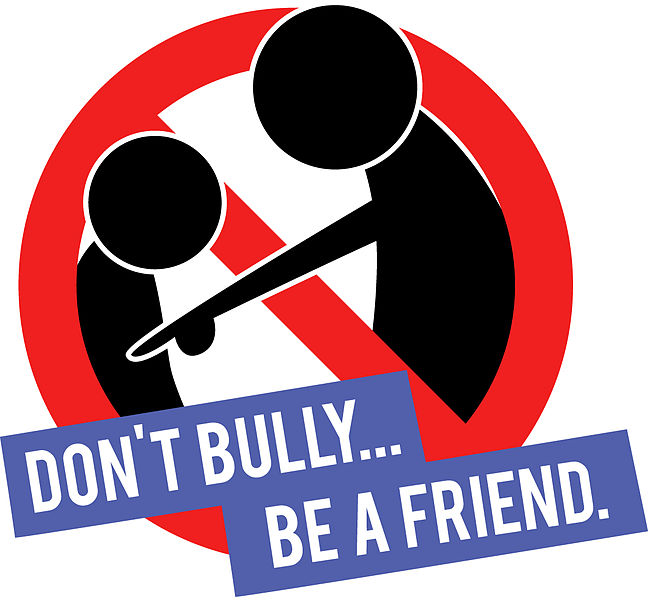 Η βία, είτε φυσική είτε ψυχική, είναι μια αναζήτηση της ταυτότητας και του νοήματος. Όσο λιγότερη ταυτότητα, τόσο μεγαλύτερη βία

Μάρσαλ Μακ Λούαν 
Καναδός επικοινωνιολόγος  (1911-1980)

Αυτός που χτυπάει πρώτος, δείχνει ότι έχει ξεμείνει από επιχειρήματα.

Κινέζικη παροιμία
Άρθρο 15 - Εξουσιοδοτικές διατάξεις
1. Με απόφαση του Υπουργού Παιδείας και Θρησκευμάτων δύναται να καθορίζονται οι δράσεις και τα προγράμματα για την αντιμετώπιση της ενδοσχολικής βίας και του εκφοβισμού των άρθρων 3 και 5 και να εξειδικεύεται κάθε αναγκαία λεπτομέρεια σχετικά με τις προϋποθέσεις και τη διαδικασία εφαρμογής τους. Με όμοια απόφαση, που εκδίδεται ύστερα από εισήγηση του Ινστιτούτου Εκπαιδευτικής Πολιτικής (Ι.Ε.Π.), μπορεί να ανατίθενται στο Ι.Ε.Π. ο σχεδιασμός και η υλοποίηση στις σχολικές μονάδες πρωτοβάθμιας και δευτεροβάθμιας εκπαίδευσης συγκεκριμένου προγράμματος ή δράσης για την πρόληψη και αντιμετώπιση της ενδοσχολικής βίας και του εκφοβισμού και να ρυθμίζεται κάθε άλλο αναγκαίο θέμα και λεπτομέρεια για την υλοποίησή τους.
2. Με απόφαση του Υπουργού Παιδείας και Θρησκευμάτων δύναται να καθορίζονται και να εξειδικεύονται περαιτέρω οι αρμοδιότητες και τα καθήκοντα των υπευθύνων στις σχολικές μονάδες του άρθρου 7 και των τετραμελών ομάδων δράσης στις Διευθύνσεις Εκπαίδευσης του άρθρου 8 για την πρόληψη και αντιμετώπιση της ενδοσχολικής βίας και του εκφοβισμού, καθώς και κάθε άλλη αναγκαία λεπτομέρεια για την εφαρμογή του άρθρου αυτού. Με όμοια απόφαση ρυθμίζονται τα θέματα που άπτονται του σχεδιασμού και της υλοποίησης των προγραμμάτων και δράσεων επιμόρφωσης από το Ι.Ε.Π. των υπευθύνων σχολικών μονάδων και των τετραμελών ομάδων δράσης του πρώτου εδαφίου, καθώς και της ενημέρωσης των εκπαιδευτικών.
3. Με απόφαση του Υπουργού Παιδείας και Θρησκευμάτων, που εκδίδεται ύστερα από εισήγηση του Ι.Ε.Π. και δημοσιεύεται στην Εφημερίδα της Κυβερνήσεως, συγκροτείται η επιστημονική επιτροπή του άρθρου 13 και ορίζονται ένα από τα μέλη της ως Προέδρος, η θητεία των μελών της και υπάλληλος της Γενικής Γραμματείας Πρωτοβάθμιας, Δευτεροβάθμιας Εκπαίδευσης και Ειδικής Αγωγής που εκτελεί χρέη γραμματέα. Με την ίδια απόφαση ο Υπουργός μπορεί να αναθέτει στα μέλη της επιτροπής συγκεκριμένα καθήκοντα στο πλαίσιο της λειτουργίας της επιτροπής
4. Με κοινή απόφαση των Υπουργών Παιδείας και Θρησκευμάτων και Ψηφιακής Διακυβέρνησης ρυθμίζονται θέματα σχετικά με τον τρόπο λειτουργίας της ψηφιακής πλατφόρμας του άρθρου 6, το περιεχόμενο, τα στοιχεία που καταχωρίζονται, τη διαδικασία υποβολής αναφοράς από μαθητές, γονείς ή όσους έχουν την επιμέλεια μαθητών, την καταγραφή των δεδομένων αυτών, την ελάχιστη επεξεργασία τους από το Ινστιτούτο Τεχνολογίας Υπολογιστών και Εκδόσεων (Ι.Τ.Υ.Ε.) «Διόφαντος» και τη διαχείρισή τους από τους υπευθύνους αντιμετώπισης ενδοσχολικής βίας και εκφοβισμού στις σχολικές μονάδες και τις ομάδες δράσεις στις Διευθύνσεις Εκπαίδευσης. Mε την ίδια απόφαση ορίζονται ο υπεύθυνος επεξεργασίας, ο εκτελών την επεξεργασία και το είδος των καταχωριζόμενων δεδομένων, καθώς και η χρονική διάρκεια τήρησης αυτών και προβλέπεται ότι τα καταχωριζόμενα στοιχεία και δεδομένα δεν είναι προσβάσιμα σε τρίτους
Σχολική διαμεσολάβηση
Η Σχολική Διαμεσολάβηση αποτελεί μία διαδικασία ειρηνικής επίλυσης των διαφορών μεταξύδύο ή περισσότερων ατόμων με την παρουσία ενός τρίτου ατόμου, του/της διαμεσολαβητήριας (Liebmann 2007).
Όπου εφαρμόζεται η Σχολική Διαμεσολάβηση, ως μέθοδος και πρακτική ειρηνικής επίλυσης της σύγκρουσης, είναι απαραίτητο να περιλαμβάνεται στο σχέδιο πολιτικής του σχολείου κατά της βίας και να είναι ενήμερη ολόκληρη η σχολική μονάδα (εκπαιδευτικοί, παιδιά, γονείςκ.λπ ).Το πρόγραμμα της Σχολικής Διαμεσολάβησης αποτελεί μία αποτελεσματική μορφή επίλυσης των συγκρούσεων, ως από κοινού προσπάθεια όλου του σχολείου, ενδυναμώνοντας το ρόλο του μαθητή και του σχολικού ήθους, διδάσκοντας στους μαθητές τις αρχές της δημοκρατικής συμμετοχής και του ενεργού πολίτη και, τέλος, δημιουργώντας δομές όπου οι μαθητές/ ριες μπορούν υπεύθυνα να χρησιμοποιήσουν δεξιότητες επικοινωνίας, να εξερευνήσουνανθρώπινες σχέσεις και δεξιότητες επίλυσης προβλημάτων σε πραγματικές καταστάσεις (TheAssociation for Conflict Resolution 2007).Τέλος, η Σχολική Διαμεσολάβηση αυξάνει το αίσθημα ασφάλειας στο σχολείο με τη μείωση τωνσυγκρούσεων, προσφέρει αίσθηση ηρεμίας στο σχολικό χώρο και βελτιώνει το σχολικό κλίμα.